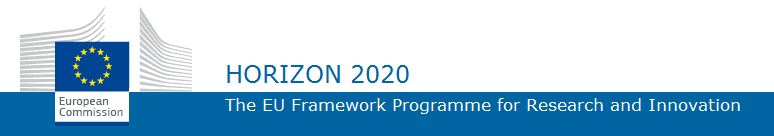 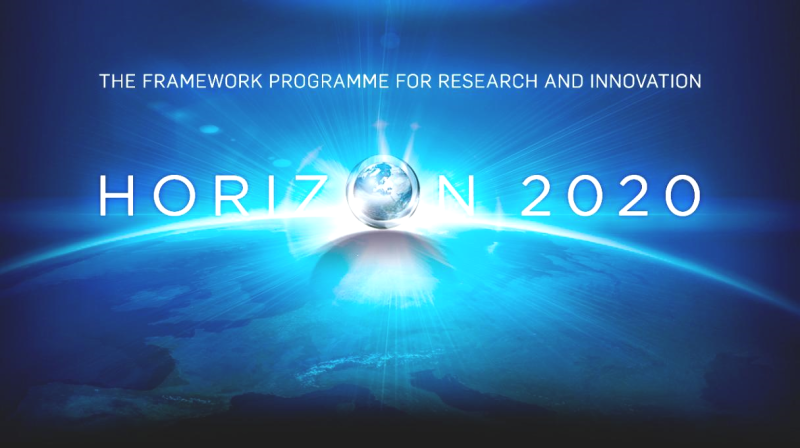 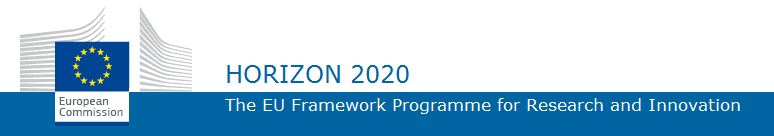 «Горизонт 2020» (Horizon 2020) - крупнейшая программа ЕС по финансированию науки и инноваций.
Общий бюджет составляет около 
80 млрд. евро.
Программа рассчитана на 
2014 – 2020 гг.
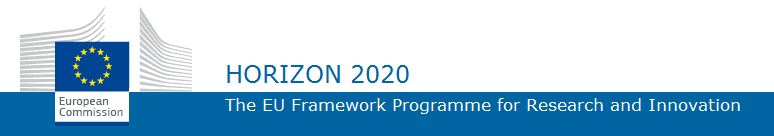 15 августа 2015 года Украина стала ассоциированным членом программы 
«Горизонт 2020»
«Горизонт 2020»
Приоритетные направления
Подразделы направлений
Конкурсы (Calls)
Другие (неприоритетные) направления
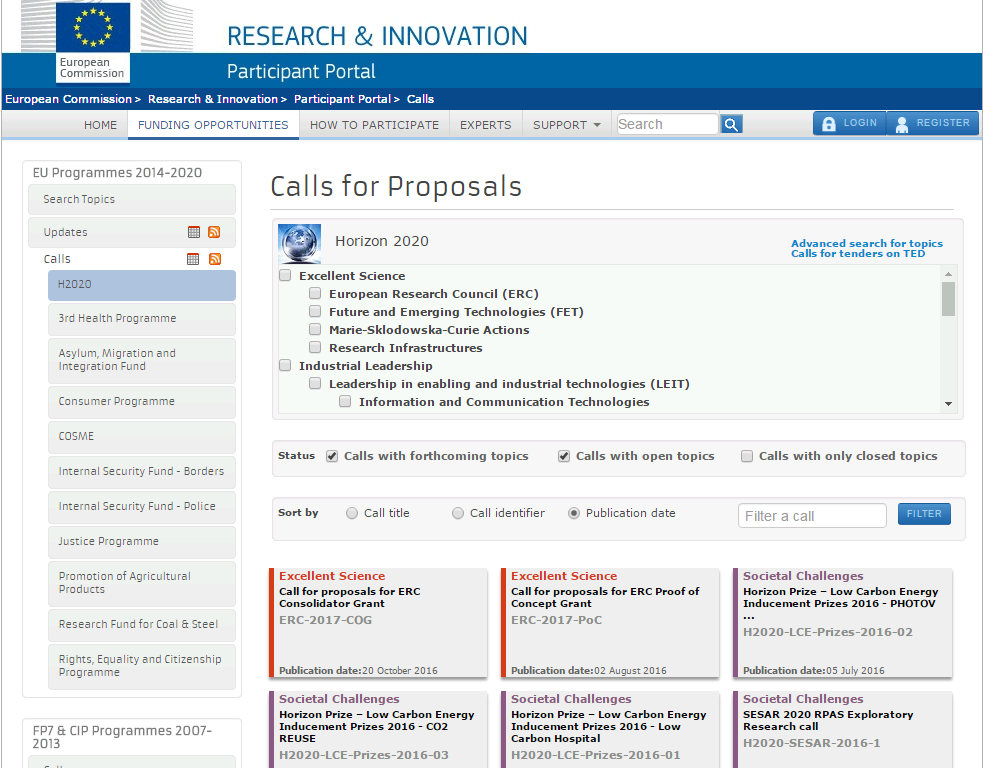 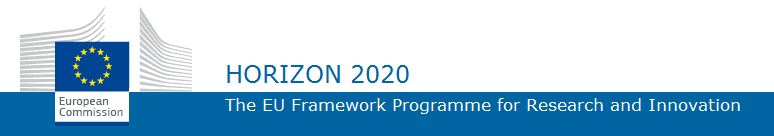 Основные (приоритетные) направления:

- Excellent Science (Передовая наука);
- Industrial Leadership (Лидерство в    промышленности);
- Societal Challenges (Общественные вызовы).
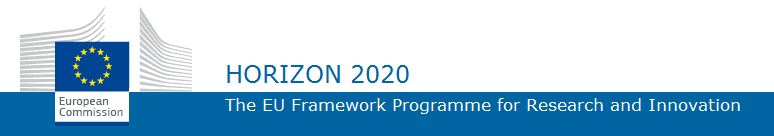 Передовая наука(Excellent Science):
Европейский совет по научным исследованиям (ERC);
Будущие и новейшие технологии (FET);
Действия фонда Марии Кюри по обучению и карьерному развитию;
Исследовательские инфраструктуры.
Лидерство в промышленности(Industrial Leadership):
Лидерство в высокоэффективных и промышленных технологиях (LEIT):
Информационные и коммуникационные технологии;
Нанотехнологии;
Передовые материалы;
Биотехнология;
Расширение производства и переработки;
Космос;
Доступ к финансовому обеспечению рисков;
Инновации в области малого и среднего бизнеса.
Социальные вызовы(Societal Challenges):
Здоровье,  демографические изменения и благополучие;
Продовольственная безопасность, устойчивое сельское хозяйство, морские исследования, исследования внутренних вод и биоэкономика;
Безопасное, чистое и рациональное использование энергии;
Рациональный, «зеленый» и интегрированный транспорт;
Предотвращение изменений климата, окружающая среда, эффективное использование ресурсов и сырья;
Европа в меняющемся мире – инклюзивные, инновационные и разумные общества;
Безопасные общества - защита свободы и безопасности Европы и ее граждан
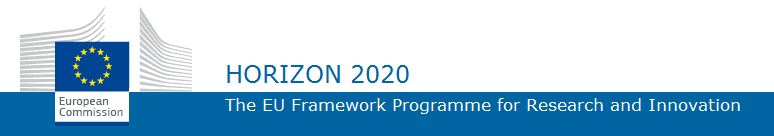 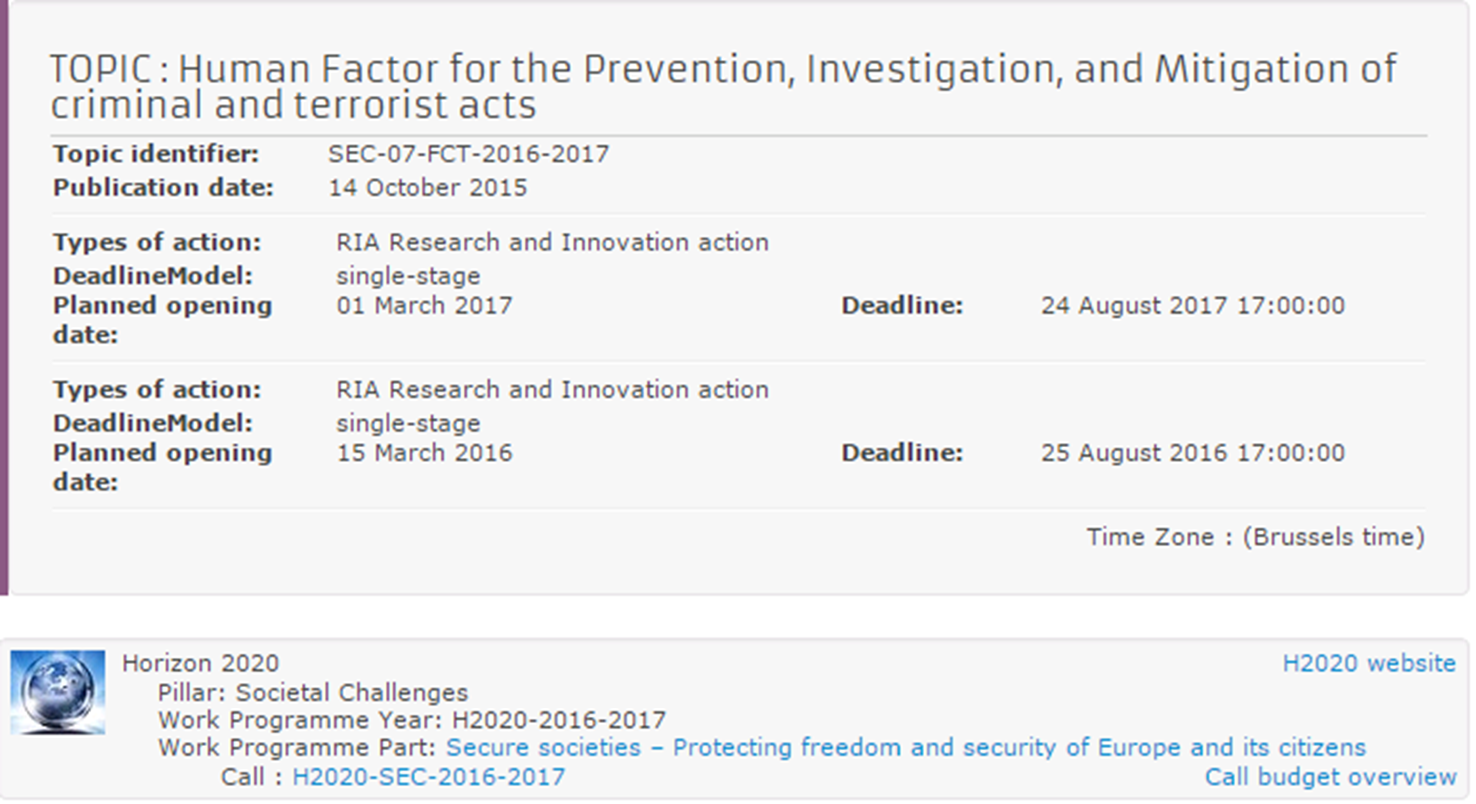 В описании каждой темы (Topic Description) выделяют три отдельные составляющие:
Specific Challenge (Специфика вызова);
Scope (Объем работ);
Expected Impact (Ожидаемый вклад).
Основные этапы подготовки проекта:
Генерирование идеи и подготовка концепта (как правило, на 2-10 стр.)
 Поиск партнеров и координатора (минимум 3 партнера из разных стран-участниц).
 Разработка структуры рабочих пакетов и разделение работ.
 Подготовка полной версии проекта и представление ее через портал участников.
Партнерство
Большинство проектов предусматривают совместное участие в них как минимум
3 организаций из разных стран, которые формируют консорциум.
Участники проекта
Юридические лица, учрежденные в:
1. Государствах-членах ЕС
2. Заморских странах и территориях, связанных с государствами-членами ЕС
3. Ассоциированных странах
4. В других странах, за исключением тех случаев, когда они явно исключены в тексте объявления о конкурсе.
Полный список стран:
http://ec.europa.eu/research/participants/data/ref/h2020/other/wp/2016-2017/annexes/h2020-wp1617-annex-a-countries-rules_en.pdf
Пои
Поиск партнеров
Существуют специальные сервисы по поиску потенциальных партнеров, в т.ч.:
CORDIS Partner Service 
Idealist Partner Search 
C-Energy 2020 network - the European Energy NCP network under H2020 
Полный список сервисов:
http://ec.europa.eu/research/participants/docs/h2020-funding-guide/grants/applying-for-funding/find-partners_en.htm
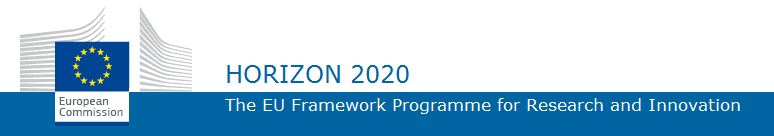 Для подачи проектного предложения необходимо:
Зайти в профиль университета через Participant Portal.
Зайти в раздел «Electronic Proposal Submission»
Заполнить стандартные формы и представить предложение Комиссии.
      Ссылка на пример заполнения формы:
http://ec.europa.eu/research/participants/data/ref/h2020/call_ptef/pt/2016-2017/h2020-call-pt-ria-ia-2016-17_en.pdf
Необходимые документы для грантового предложения
Резюме и анкета лиц, ответственных за проведение предлагаемого исследования и/или инновационной деятельности;
Перечень до пяти соответствующих публикаций или других достижений, имеющих отношение к содержанию темы;
Перечень до пяти соответствующих предыдущих проектов или мероприятий, связанных с темой;
Описание третьих лиц (не партнеров), которые будут способствовать работе над проектом.
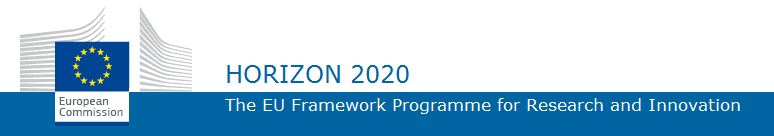 В настоящее время поддержку своих проектных предложений получили 
45 украинских научных учреждений 
с общим финансированием в размере 
7 068 199 евро.